Agriculture related jobs in Nebraska
By Ashley
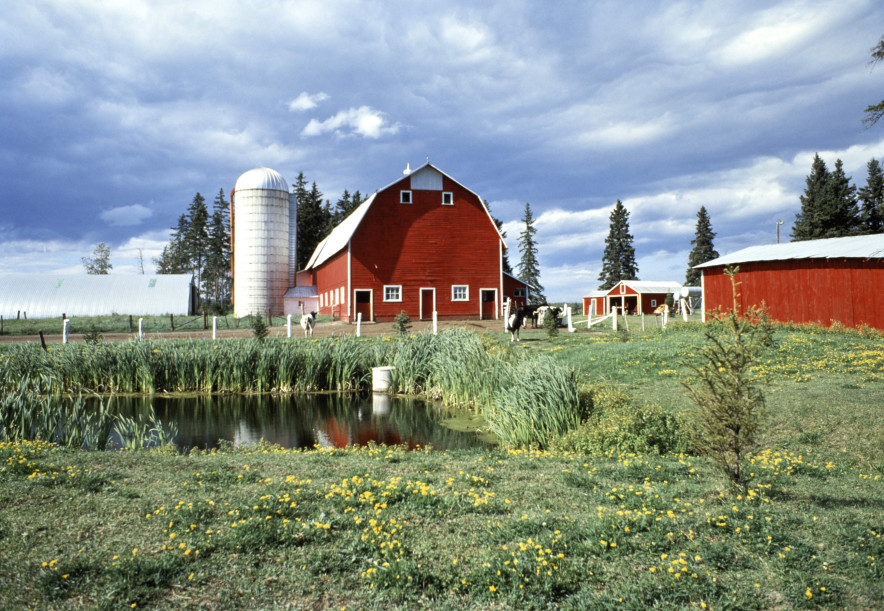 Field Service Technician
One is a field service technician, they work in a “field” as opposed to an office, laboratory, showroom, performance venue, school, or any other setting. He or she is also a “technician” as opposed to a manager, agent, engineer, sales rep or supervisor.
Crop Manager
The crop manager supervises every aspect of crop production ,from doing manual labor to handling administrative and business duties.
Agriculture Inspector
An agricultural inspector would inspect agricultural committees, processing equitment,  and faculties, and fish and logging operations, to ensure compliance with regulations and laws governing health,  quality, and safety